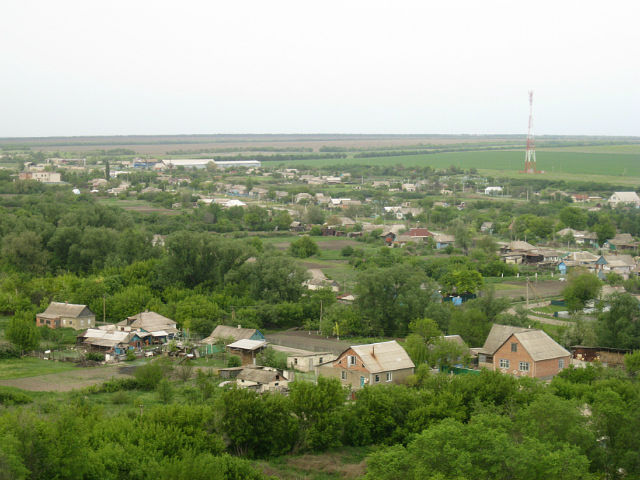 Администрация Волошинского сельского поселения
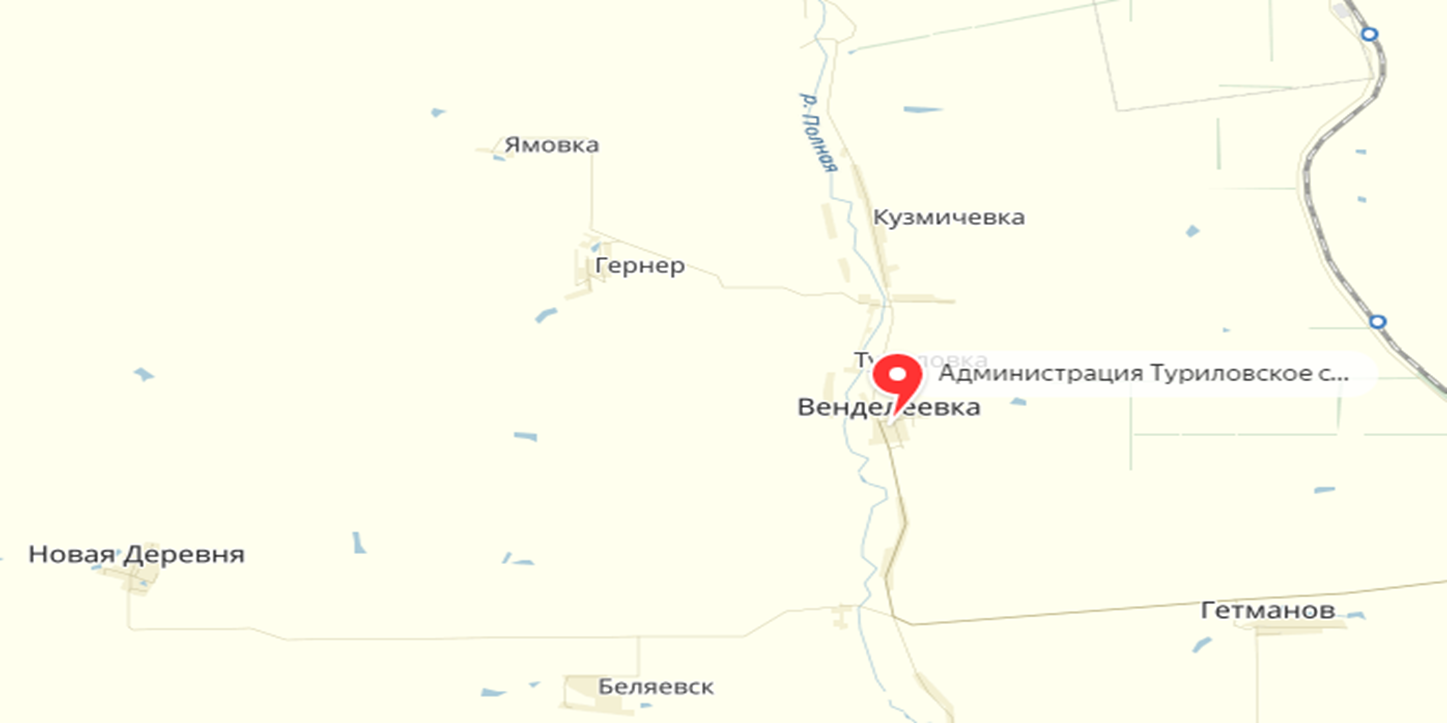 А
Администрация Волошинского сельского поселения
Исполнение бюджета
Волошинского сельского поселения 
Миллеровского района за 2022 год
2
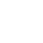 Администрация Волошинского сельского поселения
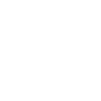 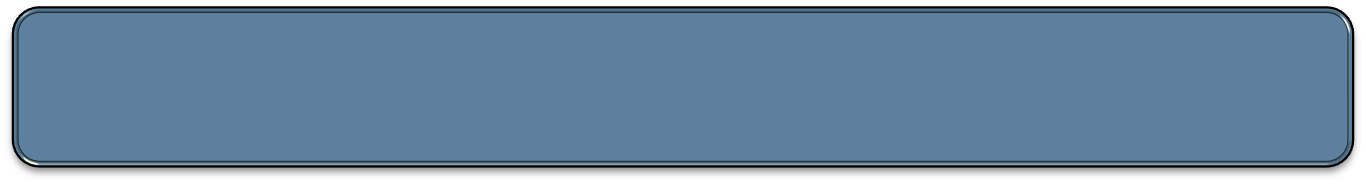 Исполнение бюджета Волошинского сельского поселения Миллеровского района в 2022 году осуществлялось на основе
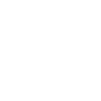 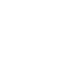 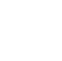 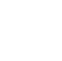 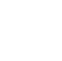 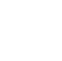 3
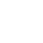 Администрация Волошинского сельского поселения
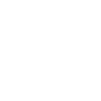 Основные направления бюджетной и налоговой политики Волошинского сельского поселения в 2022 году
4
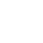 Администрация Волошинского сельского поселения
Основные характеристики бюджета Волошинского сельского поселения Миллеровского района за 2022 год
тыс. рублей
Плановые бюджетные назначения
Динамика к 2021 году, %
Показатель
Исполнено
% исполнения
I. Доходы, всего                 16 029,2                   16 176,8               100,9                   93,5
Безвозмездные поступления, всего
8 262,9	      8 262,6	      100,0	      86,1
II. Расходы, всего              16 810,3                    16 327,5                97,1                 95,0
III. Профицит (дефицит)
-781,1                           150,7                   -                         -
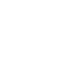 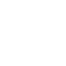 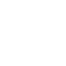 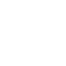 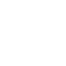 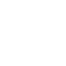 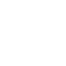 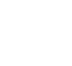 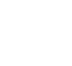 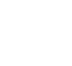 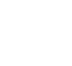 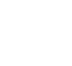 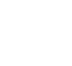 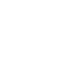 5
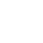 Администрация Волошинского сельского поселения
Исполнение доходов бюджета Волошинского сельского поселения Миллеровского района за 2022 год тыс.руб.
Прочие неналоговые доходы
125,0
Иные межбюджетные трансферты
132,3
6
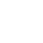 Администрация Волошинского сельского поселения
СТРУКТУРА НАЛОГОВЫХ И НЕНАЛОГОВЫХ ДОХОДОВ БЮДЖЕТА Волошинского СЕЛЬСКОГО ПОСЕЛЕНИЯ МИЛЛЕРОВСКОГО РАЙОНА  ЗА 2022 ГОД
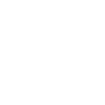 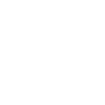 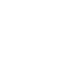 ВСЕГО – 7 914,2тыс. рублей
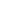 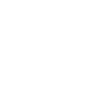 7
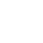 Администрация Волошинского сельского поселения
ДИНАМИКА ПОСТУПЛЕНИЙ ЕДИНОГО СЕЛЬСКОХОЗЯЙСТВЕННОГО НАЛОГА В БЮДЖЕТ Волошинского СЕЛЬСКОГО ПОСЕЛЕНИЯ МИЛЛЕРОВСКОГО РАЙОНА
ДИНАМИКА ПОСТУПЛЕНИЙ НАЛОГА НА ДОХОДЫ ФИЗИЧЕСКИХ ЛИЦ В БЮДЖЕТ Волошинского СЕЛЬСКОГО ПОСЕЛЕНИЯ МИЛЛЕРОВСКОГО РАЙОНА
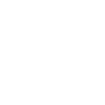 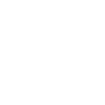 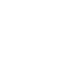 тыс. рублей
тыс. рублей
132,9
%
83,9
%
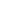 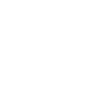 8
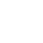 Администрация Волошинского сельского поселения
ДИНАМИКА ПОСТУПЛЕНИЙ НЕНАЛОГОВЫХ ДОХОДОВ В БЮДЖЕТ Волошинского СЕЛЬСКОГО ПОСЕЛЕНИЯ МИЛЛЕРОВСКОГО РАЙОНА
ДИНАМИКА ПОСТУПЛЕНИЙ НАЛОГОВ НА ИМУЩЕСТВО В БЮДЖЕТ Волошинского СЕЛЬСКОГО ПОСЕЛЕНИЯ МИЛЛЕРОВСКОГО РАЙОНА
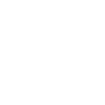 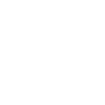 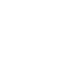 тыс. рублей
тыс. рублей
119,3
%
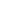 104,4%
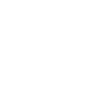 9
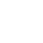 Администрация Волошинского сельского поселения
БЕЗВОЗМЕЗДНЫЕ ПОСТУПЛЕНИЯ ОТ ДРУГИХ БЮДЖЕТОВ БЮДЖЕТНОЙ СИСТЕМЫ  В 2022 ГОДУ
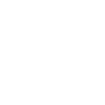 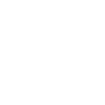 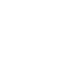 Исполнение бюджет Волошинского сельского поселения Миллеровского района
(8 262,6тыс. рублей)
тыс. рублей
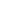 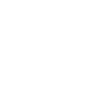 10
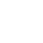 Администрация Волошинского сельского поселения
СТРУКТУРА РАСХОДОВ БЮДЖЕТА Волошинского СЕЛЬСКОГО ПОСЕЛЕНИЯ МИЛЛЕРОВСКОГО РАЙОНА В 2022 ГОДУ
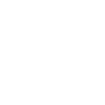 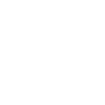 тыс. рублей
16 327,5 тыс. рублей
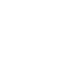 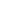 Социальная сфера – 7 433,3 тыс. рублей
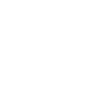 11
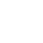 Администрация Волошинского сельского поселения
ДИНАМИКА РАСХОДОВ БЮДЖЕТА ВОЛОШИНСКОГО СЕЛЬСКОГО ПОСЕЛЕНИЯ МИЛЛЕРОВСКОГО РАЙОНА В 2021 – 2022 гг.
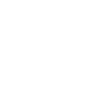 тыс. рублей
95,0%
12
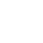 Администрация Волошинского сельского поселения
СТРУКТУРА РАСХОДОВ ПО МУНИЦИПАЛЬНЫМ ПРОГРАММАМ ВОЛОШИНСКОГО СЕЛЬСКОГО ПОСЕЛЕНИЯ В 2022 ГОДУ
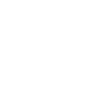 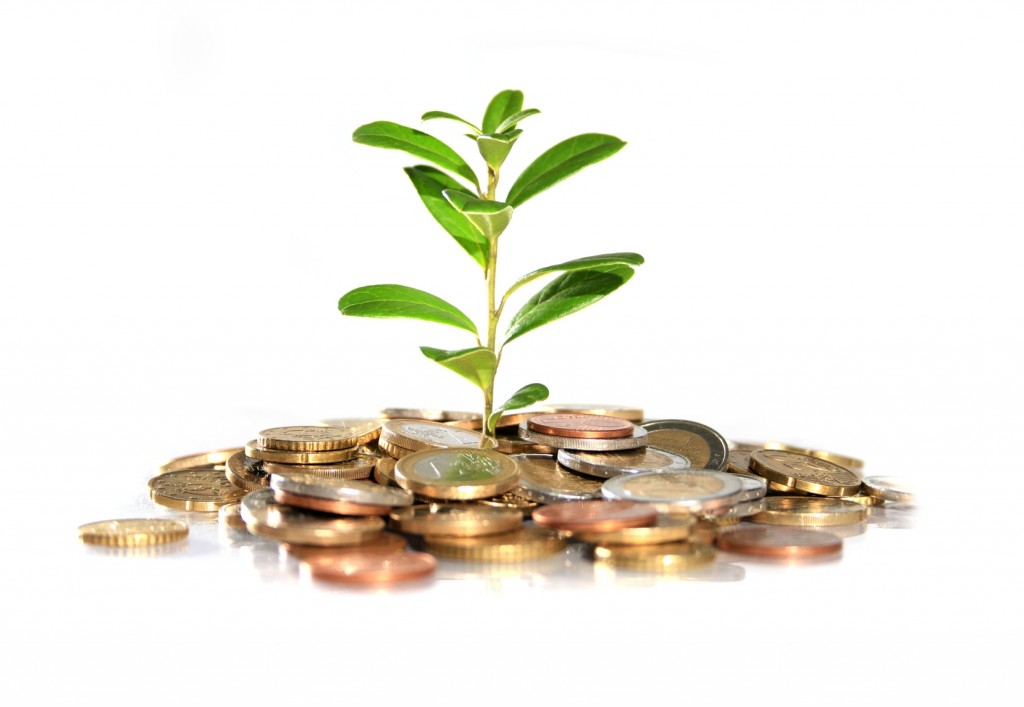 13
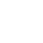 Администрация Волошинского сельского поселения
ОБЪЁМЫ МЕЖБЮДЖЕТНЫХ ТРАНСФЕРТОВ БЮДЖЕТА Волошинского СЕЛЬСКОГО ПОСЕЛЕНИЯ МИЛЛЕРОВСКОГО РАЙОНА В 2021 – 2022 ГОДАХ
тыс. рублей
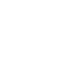 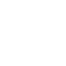 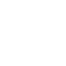 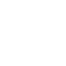 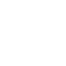 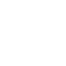 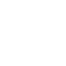 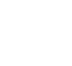 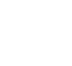 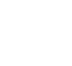 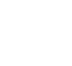 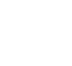 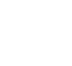 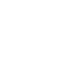